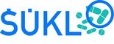 Aktualizácia informácii o bezpečnostných prvkoch
SARAP, 25.05.2018, Bratislava
Petra Dočolomanská
Odd. koordinácie postregistračných procesov
Sekcia registrácie liekov
predchádzajúce informácie
03/2016, 06/2016, 04/2017, 10/2017
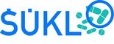 informácie na stránke www.sukl.sk

Q&A – verzia 9, verzia 10 máj 2018

fmd@sukl.sk a zodpovedané otázky

spolupráca v rámci ŠÚKL a EK/EMA
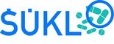 www.sukl.sk
inšpekcia → postregistračná kontrola kvality → informácie o falšovaných liekoch → Bezpečnostné prvky
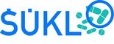 → orientácia v informáciách na stránke
všeobecné informácie
info pre odbornú verejnosť (výrobcovia, veľkodistribútori, lekárnici)
časová os 
predtým než sa prepustí šarža = regulačné informácie (pre MAH), info o registračnom systéme (EMVS, NMVS)
výroba a prepustenie šarží
overovanie v jednotlivých článkoch reťazca
základné informácie a zdroje, linky
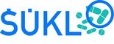 www.sukl.sk
filter vo vyhľadávaní v liekovej databáze
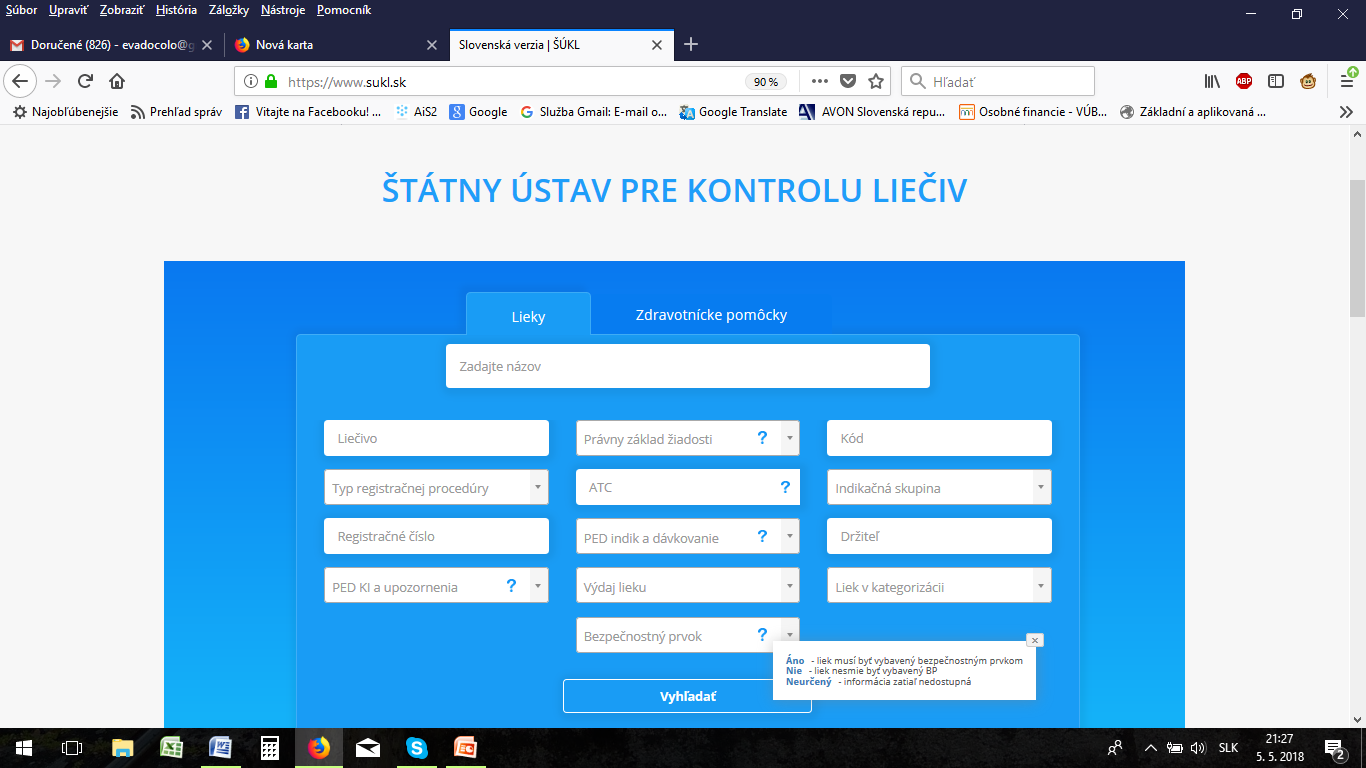 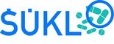 funkčný filter
+ nastavený u MRP/DCP/nár
spolu – platná registrácia – 7077*
BP povinný – MRP/DCP/nár – 4646*
* 07.05.2018

CP info (zoznam) očakávame od KOM

ostatné (niektoré – alebo bez nastavenia)

spolupráca s MAH – dvojitá kontrola
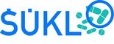 Q&Av.9
máj 2018 – verzia 10 
v. 8 november 2017 až február 2018
v. 9 február 2018 – máj 2018
v. 10 máj 2018 - ?
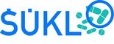 verzia 9Q&A
zväzky balenia, multibalenia
poradie údajov v 2D/čitateľnom formáte !
nadpisy, umiestnenie, AIs čitateľného formátu
tvar 2D kódu
nálepky
zmena stavu deaktivácie pri exporte do tretích krajín
použitie vonkajšieho obalu s BP od druhého výrobcu
pravidlá verifikácie a deaktivácie (veľkodistribútor, nemocnica...)
veľkodistribúcia lieku s poškodeným/nečitateľným 2D
nahrávanie údajov do registra
upozornenie pri potvrdenom falšovaní
informácie o API, GUI registračných systémov a ich použití
bezplatné vzorky
tukové emulzie (whitelist)
omeprazol cps end 20 mg, 40 mg
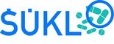 verzia 10?Q&ATBA
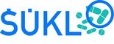 fmd@sukl.sk a zodpovedané otázky
informačná e-mailová schránka

03/2018
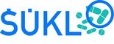 EN verzia informácií na stránke (zatiaľ nie)
EAN kódy a ich odstránenie
GTIN a iné kódy
formát EXP
Lot – Č. šarže, EXP – Dátum exspirácie, dvojbodky za údajmi 
umiestnenie priehľadných ATD cez text obalu
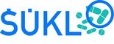 spolupráca vrámci ŠÚKL a EK/EMA
interná pracovná skupina ŠÚKL od 02/2018
spolupráca viacerých odd
spolupráca so SOOL

EGSF – Expert Group Safety Features
EK, EMA, EDQM, NCAs
4 stretnutia/rok
4 podskupiny – SK=WG4 (best practices, hospital pharmacies)
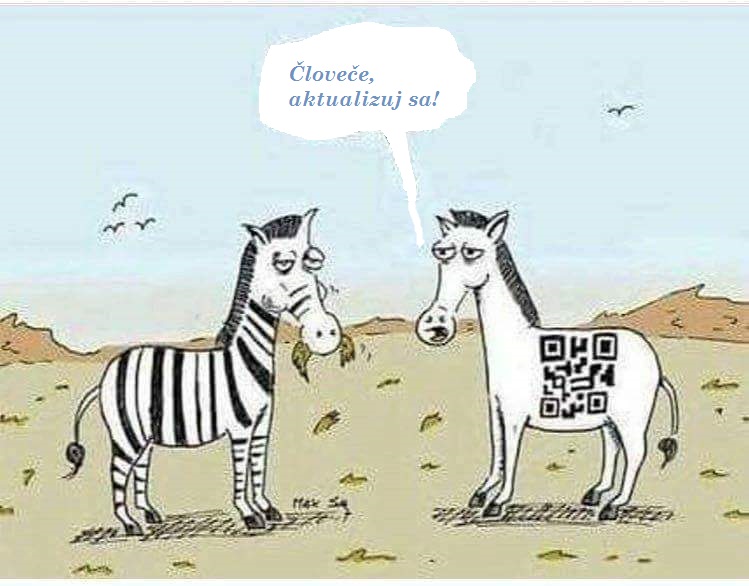 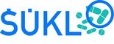 !09.02.2019!
Ďakujem vám za pozornosť
spolu cca 4648* registračných čísel s BP
*07.05.2018; MRP, DCP,  nár